Words with beginning s Blends
Some words begin with more than one consonant sound. These are called blends.
Choose the blend to complete the word that matches the picture.
__ell
sn
sm
sh
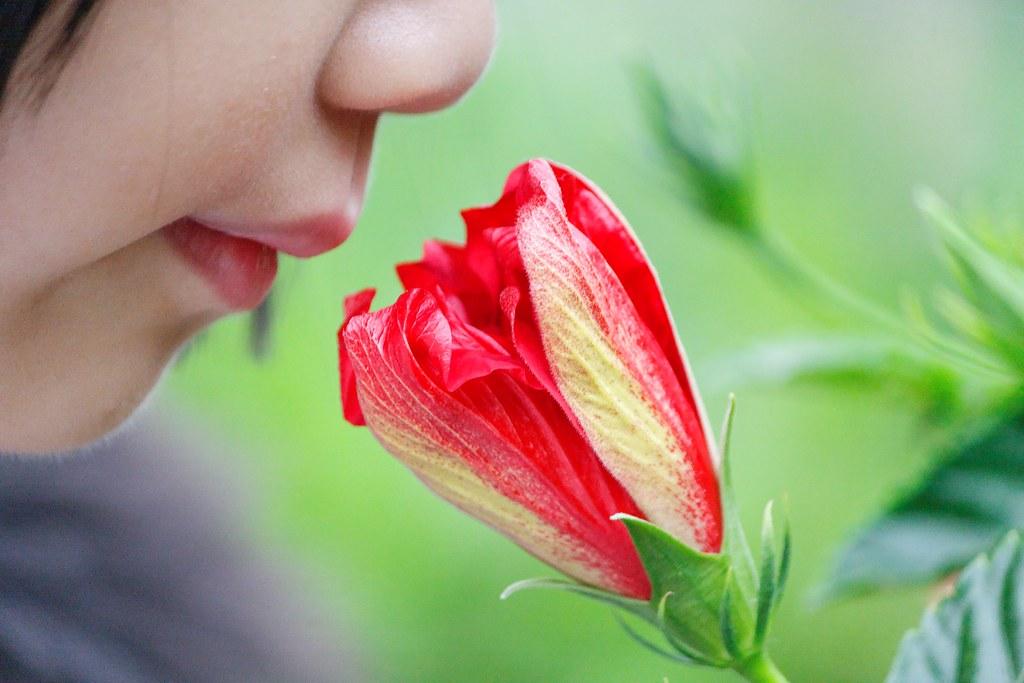 2. Choose the blend to complete the word that matches the picture.
__im
sy
sp
sw
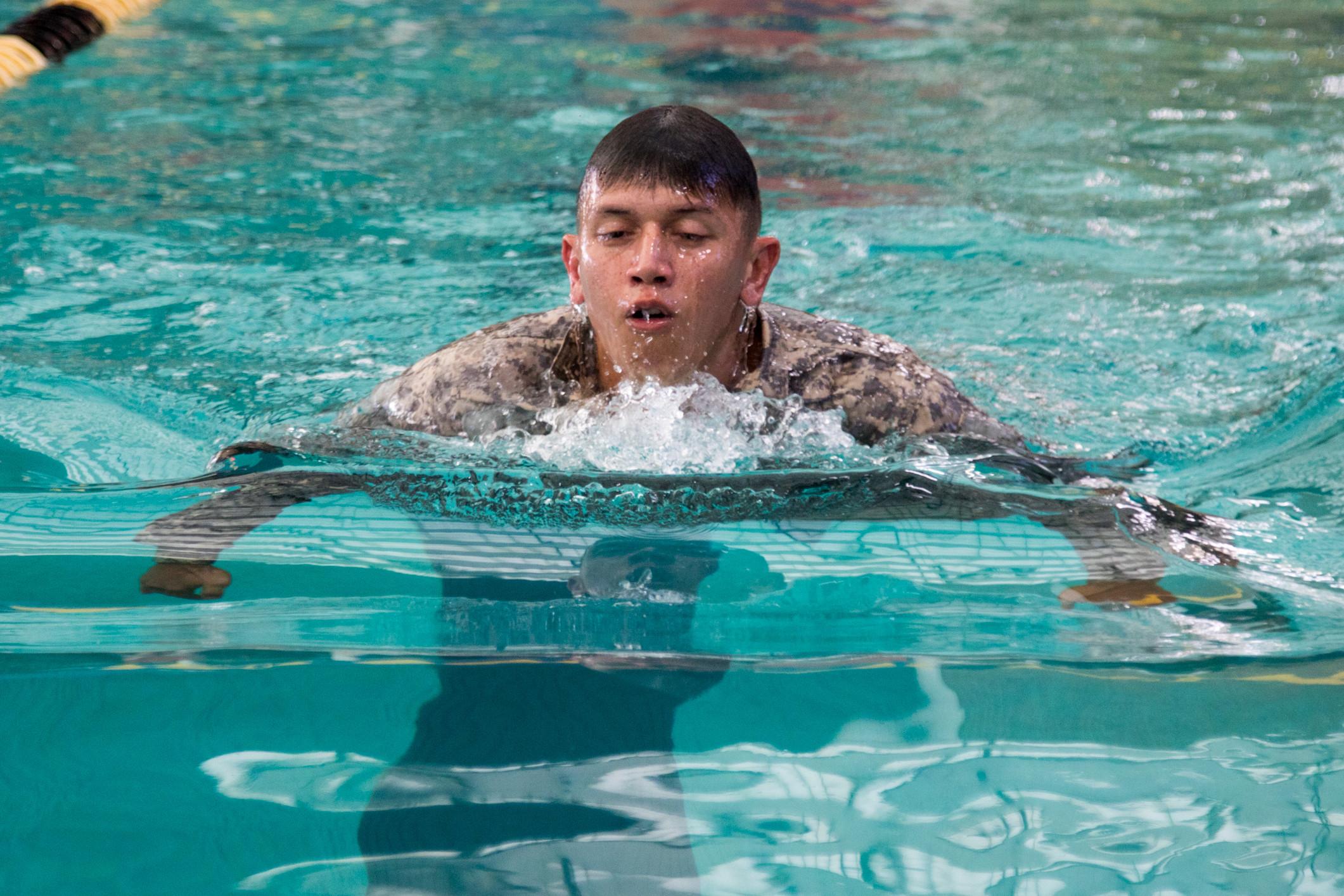 3. Choose the blend to complete the word that matches the picture.
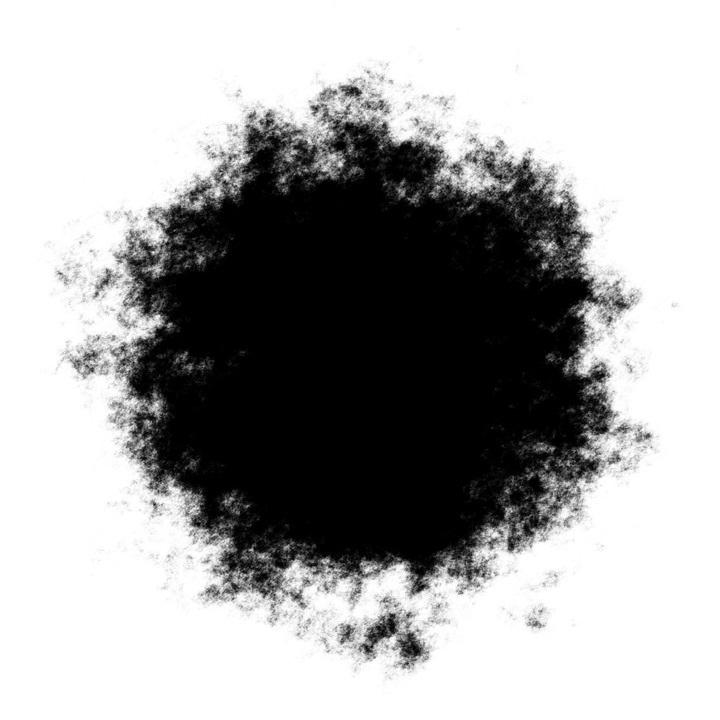 __ot
sp
sl
st
4. Choose the blend to complete the word that matches the picture.
__in
sep
sp
sk
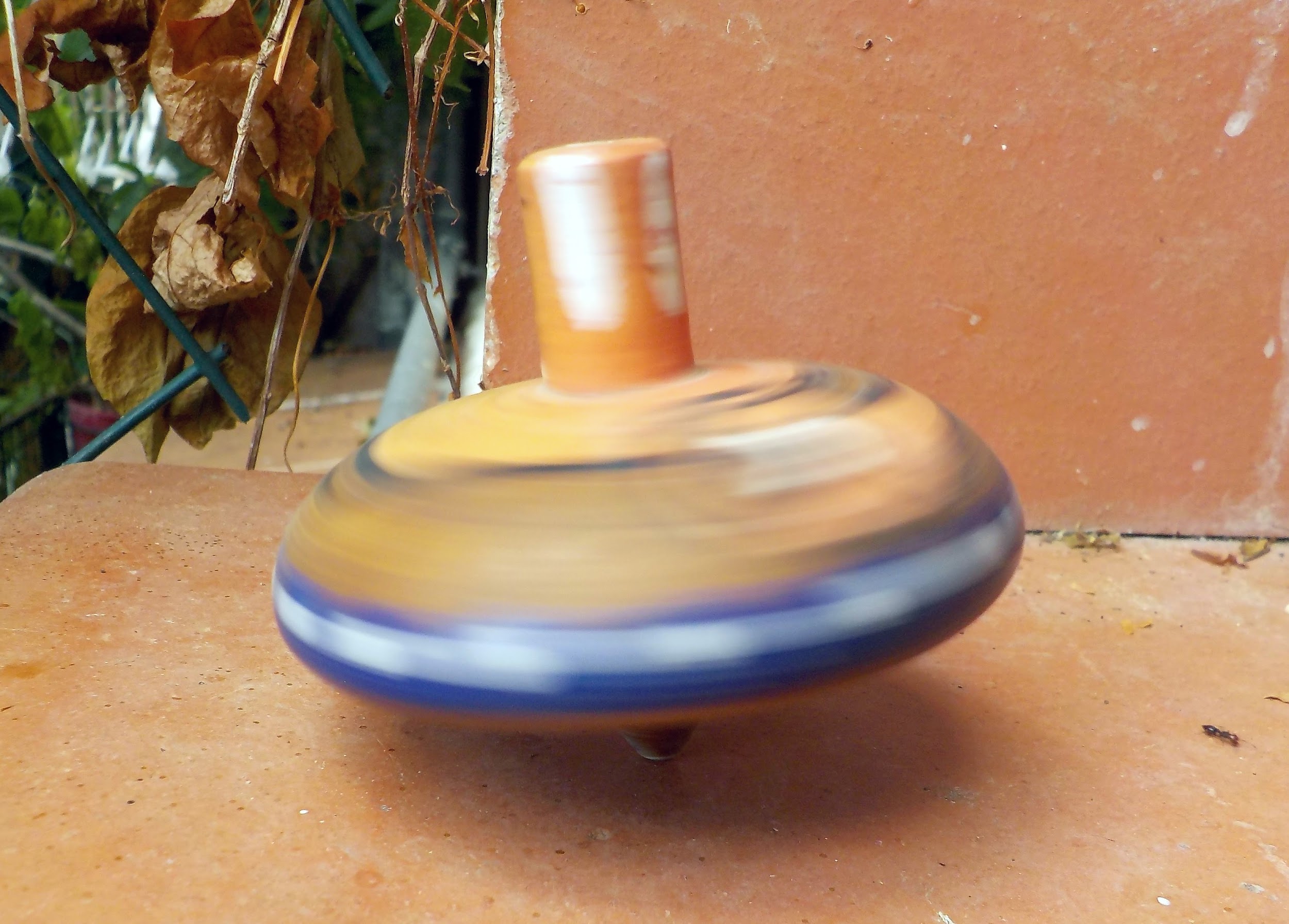 5. Choose the blend to complete the word that matches the picture.
__ar
sl
sk
st
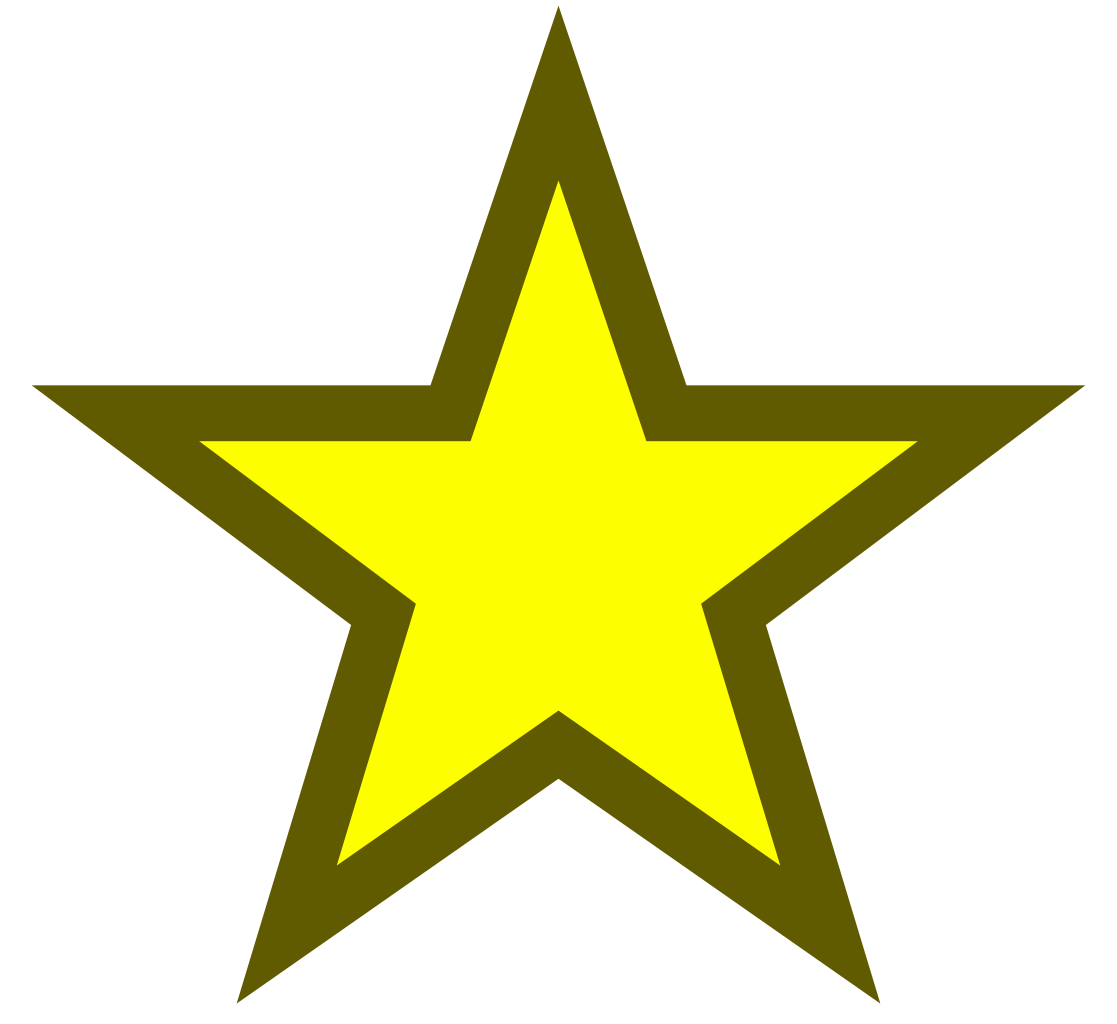 6.  Choose the blend to complete the word that matches the picture.
__ate
sl
sk
sp
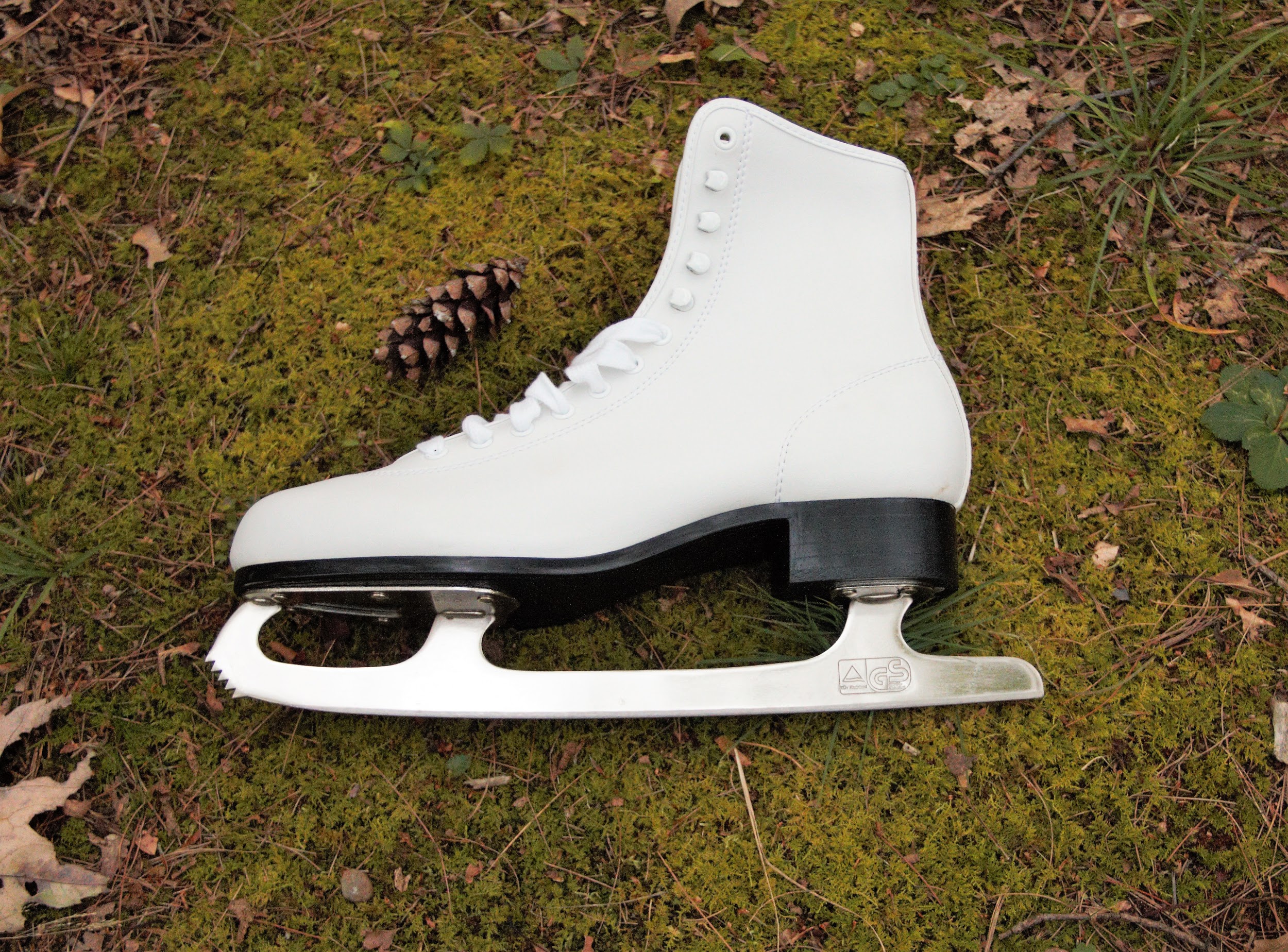 7.  Choose the blend to complete the word that matches the picture.
__amp
st
sr
set
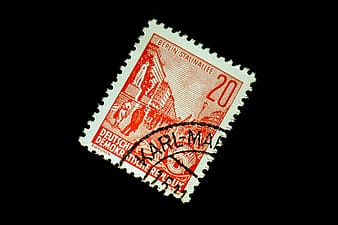 8.  Choose the blend to complete the word that matches the picture.
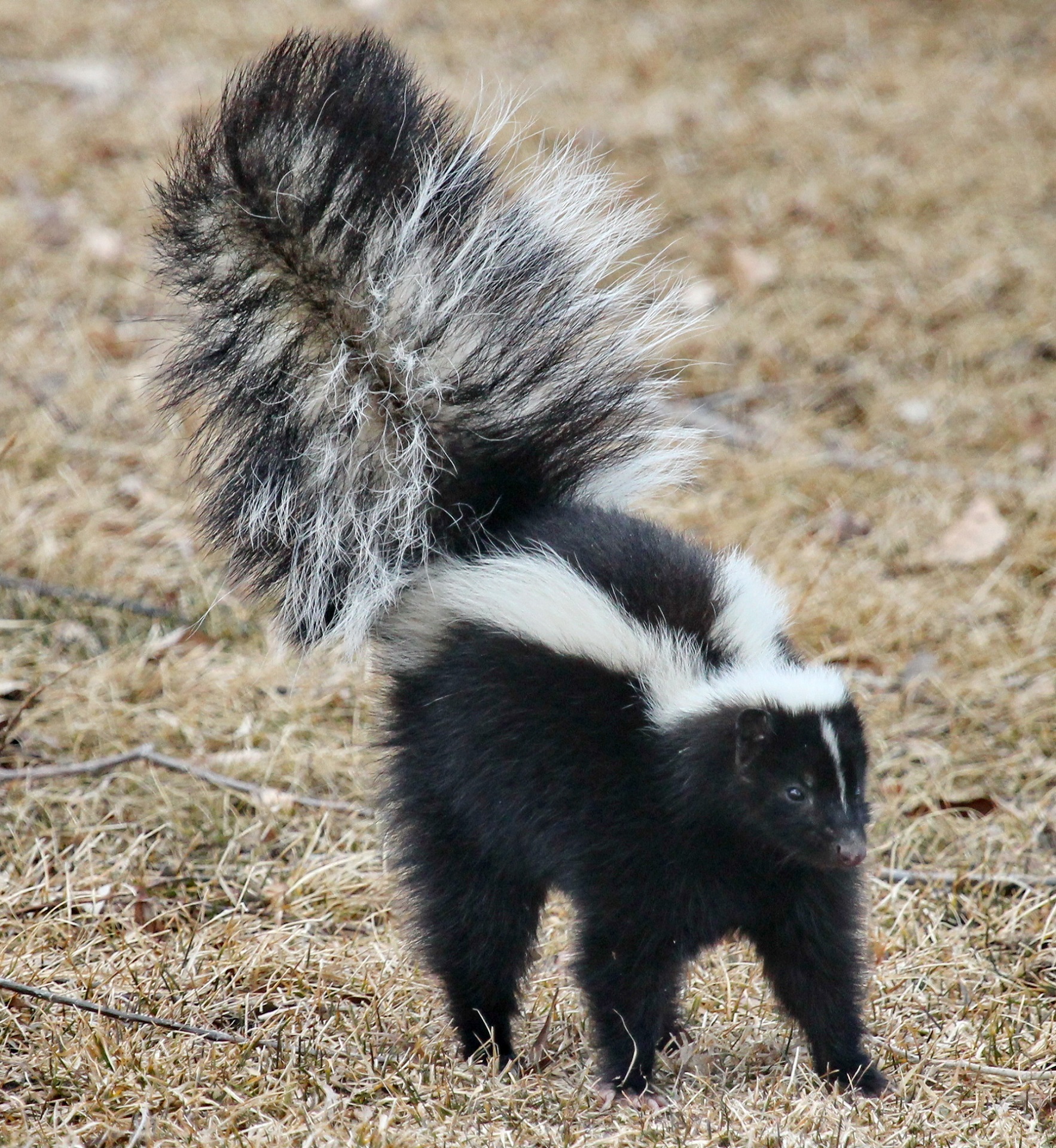 __unk
sc
sh
sk
9.  Choose the blend to complete the word that matches the picture.
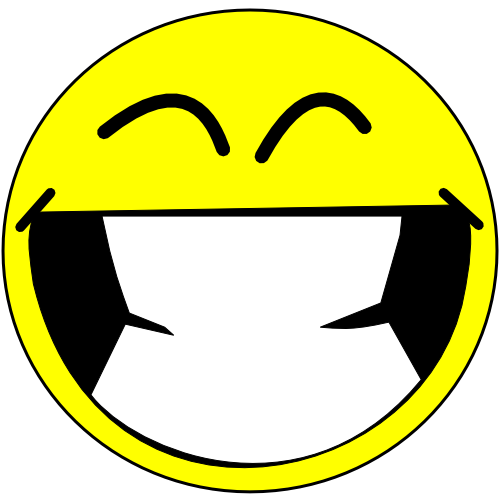 __ile
st
sm
sy
10.  Choose the blend to complete the word that matches the picture.
__ice
sl
sel
si
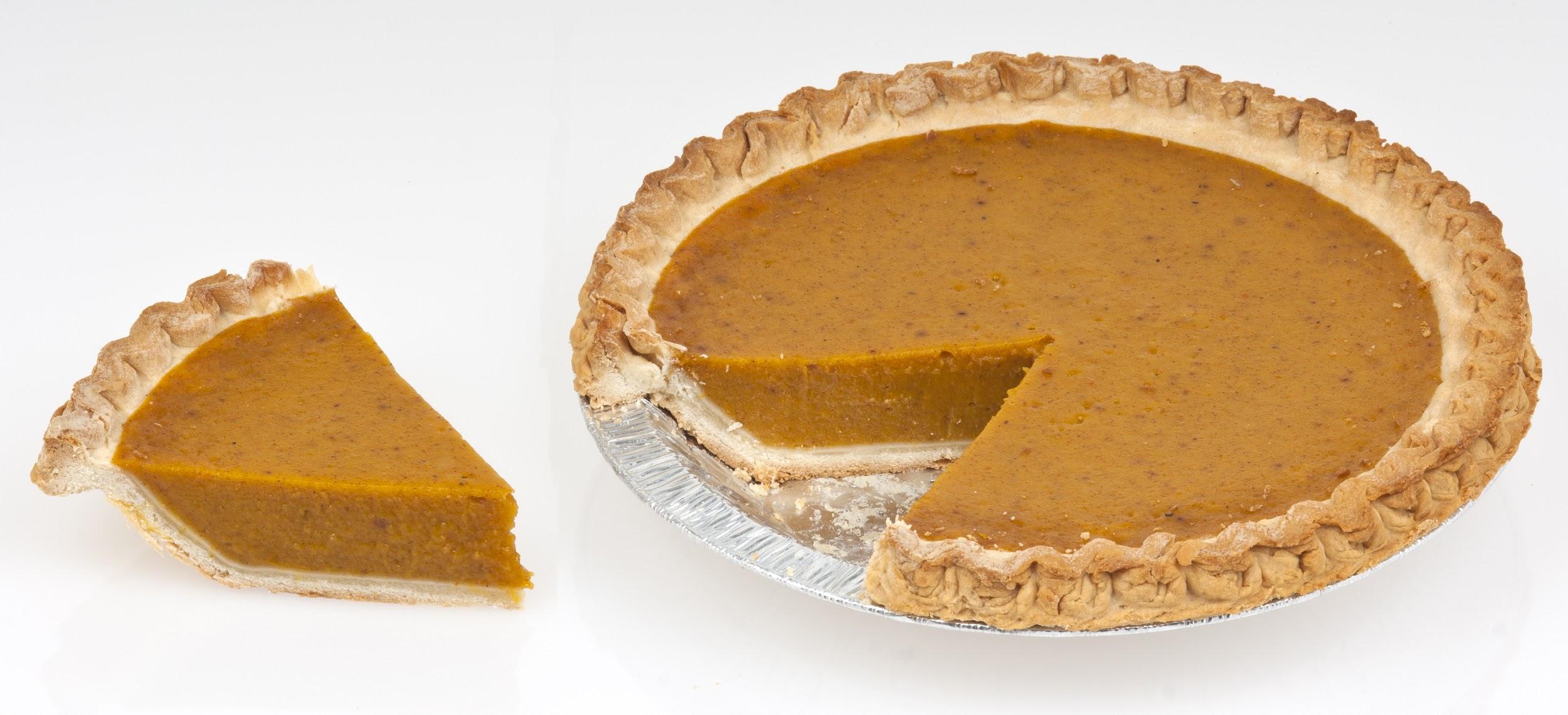